Census Administrator Training
[Speaker Notes: Welcome to the Office of Financial Management census administrator training.  

The administrator is the person in charge of a census and must ensure that it is conducted appropriately. 

This training will review the responsibilities of a census administrator.

During this training, our agency name is abbreviated OFM.]
NOTE:  This training contains visual elements including data forms and geographical maps. To meet accessibility standards, visual elements are tagged and/or described in readable text. If you have any difficulty or need assistance accessing any of the information contained in this training, please contact the Office of Financial Management, Forecasting and Research Division, by phone at 360-902-0599, or by email at pop.annexations@ofm.wa.gov
[Speaker Notes: NOTE:  This training contains visual elements including data forms and geographical maps. To meet accessibility standards, visual elements are tagged and/or described in readable text. If you have any difficulty or need assistance accessing any of the information contained in this training, please contact the Office of Financial Management, Forecasting and Research Division, by phone at 360-902-0599, or by email at pop.annexations@ofm.wa.gov]
Table of Contents
General Information
Pre-Census Preparation
Monitoring Census Progress
Tabulation and Filing Procedure
3
[Speaker Notes: This training session is organized into 4 parts
General Information
Pre-Census Preparation
Monitoring Census Progress
Tabulation and Filing Procedure]
General Information
4
[Speaker Notes: This is Section 1, General Information.]
Must Keep Information Confidential
The Census information that you collect is confidential and protected by law. 
Copied below is RCW 42.56.615 that guarantees confidentiality.

RCW 42.56.615
Enumeration data used by the office of financial management for population estimates.
Actual enumeration data collected under RCW 35.13.260, 35A.14.700, 36.13.030, and chapter 43.62 RCW shall be used and retained only by the office of financial management and only for the purposes of RCW 35.13.260, 35A.14.700, 36.13.030, and chapter 43.62 RCW. The enumeration data collected is confidential, is exempt from public inspection and copying under this chapter, and in accordance with RCW 43.41.435, must be destroyed after it is used.
[ 2014 c 14 § 1.]
5
[Speaker Notes: All the information you collect is confidential and is protected by law. If someone insists on looking at your paperwork, lock the paperwork in your car and call OFM.  No one is allowed to see the census  sheets except those working on the census.  This includes law enforcement, elected officials, city government staff, coworkers and regular citizens. The RCW 42.56.615 guarantees confidentiality. The text of the RCW is listed on the screen.

If someone wants to pursue disclosure, he/she has to file a public records request with the Office of Financial Management in Olympia. RCW 42.56.615 protects the confidentiality of the data collected.  Any request for census data will be denied.  There is no exception.]
Census Considerations
Annexation census is required by law.
    Per RCW 35.13.260 and RCW 35A.14.700, cities/towns must enumerate residents in an annexed area and file with OFM for certification.
April 1 census can replace OFM estimate.
    Cities may chose to census instead of using OFM estimate for funding allocation if it believes that federal decennial census or OFM estimate are not accurate.
6
[Speaker Notes: Population numbers play a critical role in state funding allocation, planning and program evaluation.  Therefore, when a city decides to annex territory from the unincorporated area, it must conduct a census to determine the population in that area.  This is required by statute.  The annexation and accompanying census must be filed with OFM for certification.
The city can also enumerate the entire city each year and use the result to replace OFM’s April 1 population estimate.  In this case, it is a city’s choice regarding whether to conduct a census or not.  A city should consider two things regarding the decision:  (1) if the decennial census and/or OFM underestimated its population; (2) if the cost for conducting a special census can be recovered from the increase in population.  Consult OFM if you need more information to make a decision.]
Census Quality
A census is an investment of time and resources for both the city and OFM.
A census administrator and his/her staff must follow OFM specifications to achieve a quality census that OFM will approve.
OFM may reject all or parts of a census where administrators/enumerators failed to follow OFM procedures.
A rejected annexation census will result in a partial or total re-do of the census.
A rejected April 1 census will result in a population estimate for that year.
7
[Speaker Notes: A census is an investment of time and resources for both the city and OFM.  In order to ensure the quality of the census, OFM has developed specific procedures and rules as to how the census should be conducted.  During the certifying process, all the census sheets will be reviewed.  It is OFM’s responsibility to ensure that all the housing units and residents are appropriately counted.   A census with many obvious duplicates or missing names, or that is disorganized and/or incomplete, can be wholly or partially rejected by OFM.
For an annexation census this means the whole census or certain sections need to be re-canvassed at the city’s expense.
A rejected April 1 census will result in a population estimate for that year.  OFM cannot accept a revision because of the strict time lines required by statute.]
Pre-Census Preparation
8
[Speaker Notes: This is Section 2: Pre-Census Preparation.]
Pre-Census Preparations
The administrator must complete the preparation for the following five areas before the census date:
Identify a census window
Staffing
Training
Mapping  census area
Office space, publicity, and census supplies
It is important to plan early since pre-census activities can take a large amount of time.
9
[Speaker Notes: The administrator must complete the preparation for the following five areas before the census date: 
Identify the census window- or in other words-the period of time when the census will be conducted. 
Hire appropriate amount of qualified supervisors and enumerators;
Arrange or conduct the training of the supervisors and enumerators
Prepare the maps needed for the census
And get an office to house the census materials, arrange publicity,  and get all of the census supplies, forms and manuals ready
Pre-census work must be finished before the first day enumerators are sent to the field.]
Identify Census Window
A census should be completed within 30 days.
An annexation census cannot start before it is legally effective.  And, by statute, the documentation has to be sent to OFM within 30 days of the effective date. 
With preapproval, the enumeration period may be extended up to two weeks prior to the effective date.
April 1 city wide census used in place of OFM April 1 estimates may only be conducted during the time frame specified by OFM.  See: http://www.ofm.wa.gov/pop/april1/info.asp for more information.
10
[Speaker Notes: A census should take no more than 30 days from the first day in the field to mailing it in to OFM.  
An annexation census cannot start before it is legally effective. A city has no jurisdiction in the annexed area until it officially becomes part of the city. With preapproval from OFM the enumeration period may be extended up to two weeks prior to the effective date.  
April 1 city wide census used in place of OFM April 1 estimates may only be conducted during the time frame specified by OFM.  OFM has detailed instructions and information regarding April 1 estimate and census at:  http://www.ofm.wa.gov/pop/april1/info.asp.]
Suggested Schedule
11
[Speaker Notes: Pre-Census Preparations should start 3-4 weeks before Day 1 with the hiring/identifying of the administrator.
One to two weeks before day 1 in the field, supervisor(s) should be hired and trained.
A day or two before day 1,  all enumerators should be hired and trained.
During the first 7 to 10 days, the initial canvassing should be completed.  This includes visiting and documenting every housing unit in the census area once.  A Field Enumeration Sheet A needs to be completed for every housing unit.
After the initial canvass, plan on completing the census in 10 to 20 days. This means continuing to visit all housing units that lack a response until all information is obtained.  Do not wait until the initial canvass is completed to start clearing non-responsive units.  
When the census is complete  you should follow OFM’s instructions to prepare all census documents.  Once finished, you should send those originals to OFM. Do not keep copies of the enumeration forms.]
Use City Staff vs Hire Contractor
Use an estimated population for the area to get a sense of the time needed.
If administrator, supervisors and/or enumerators will be comprised of city staff, make sure their other duties will not conflict with census work.  Census work takes priority. Weekend and evening hours should be required. 
If city staff do not have the time/skills needed to conduct a census or the census is large, consider hiring a contractor to do the entire census. 
If you decide to hire a contractor keep in mind that for a larger census they need to be onboard 3 to 4 weeks before fieldwork begins. 
The contractor must use OFM training materials him/herself and understand the requirements.
The city must monitor the contractor and make sure OFM procedures are being followed.
12
[Speaker Notes: A city must decide whether to conduct the census on its own or to hire a contractor.  Here are some considerations: 
Use an estimated population for the area to get a sense of the time needed.
If the administrator and/or enumerators will be comprised of city staff, make sure other duties will not conflict with census work. Census work takes priority. Remember, weekend and evening hours should be considered as those are the best times to capture residents at home. 
If city staff do not have the time/skills needed to conduct a census or the census is large, consider hiring a contractor to do the entire census for the city. 
If you decide to hire a contractor, keep in mind that for a larger census they need to be onboard 3 to 4 weeks before fieldwork begins. 
Make sure the contractor has read the manuals.  If the contractor is new, they should contact OFM directly regarding the training and preparation they need to make before starting the census.
Even if a contractor is hired, it is still the city’s responsibility to ensure the census meets OFM’s standards. The city/town should assign someone to oversee the contractor and make sure all OFM’s proceedures are being followed.]
Obtain Insurance
The state does not assume any liability for conducting the census.
Insurance coverage is the city’s responsibility.
Decisions about insurance should be made before hiring anyone.
13
[Speaker Notes: The state does not assume any liability for conducting the census.
Insurance coverage is the city’s responsibility.
Decisions about insurance should be made before hiring anyone.]
Hire Supervisors
Responsibilities:
Assigning work to the enumerators, gathering and checking all completed census sheets, evaluating enumerators’ job performance, and assisting the administrator. Depending on the work load the supervisors can enumerate as well.
Qualifications:
Must have good communication skills, a good understanding of census procedures and requirements, and be able to manage the daily operation of the census canvassing process
Time of hire:
Supervisors should be hired one to two weeks prior to the census to learn the job and be able to train the enumerators and provide assistance to the administrator
Number of supervisors needed: 
Usually 1 supervisor for every 5 to 10 enumerators is efficient.
14
[Speaker Notes: For smaller censuses an administrator can function as the supervisor. However, for large annexations supervisors should be hired.  Here are some considerations for hiring supervisors:
Their responsibilities include assigning work to the enumerators, gathering and checking all completed census sheets, evaluating enumerators’ job performance, and assisting administrator. Depending on the work load, the supervisors can enumerate as well.
They should have good communication skills, a good understanding of census procedures and requirements, and be able to manage the daily operation of the census canvassing process
Supervisors should be hired one to two weeks prior to the census to learn the job and be able to train the enumerators and provide assistance to the administrator
As a rule of thumb, usually 1 supervisor should be hired for every 5 to 10 enumerators.]
Hire Enumerators
Enumerators should be hired early enough for training.  They should:
be able to maintain confidentiality.
be able to read census maps.
be meticulous and willing to ask questions.
be able to work evenings and weekends and have good physical endurance
Good enumerators are key to a good quality census.  Applicants should be screened carefully. And they need to be evaluated daily once hired.
15
[Speaker Notes: Enumerators should be hired early enough so that they have time to read the Enumerator’s Manual and be appropriately trained. 
They should be able to maintain confidentiality about what they learn and see on the job.
The applicants should be screened for their ability to read maps.
They should be meticulous, and willing to ask questions 
They need to work evenings and weekends and need to be able to physically do the work. 
Good enumerators are key to a good quality census.  Applicants should be screened carefully. And they need to be evaluated daily once hired.]
How Many Enumerators Are Needed?
The number of enumerators needed depends on:
Size of the annexation
How difficult the area will be to enumerate at the time of the census. Factors affecting difficulty include: 
Housing density
Attitudes towards government and/or the annexation
High crime area
Bad weather and evening darkness can slow down the cavass speed.
Holiday seasons can be difficult time to capture residents at home.
Work hours are influenced by the need to catch people at home.
16
[Speaker Notes: How many enumerators are needed depends on:
Size of the annexation is the first factor to consider.  You need an estimate of how many households and people are in the census area.  You can use decennial census or contact OFM for an estimate.
Secondly, you need to determine how difficult the area will be to enumerate. Many factors can affect the enumeration pace including:
Density of housing affects travelling time.   Houses in rural areas usually are farther apart and take more travelling time than walking a route in an urban or suburban area.  The average interview takes approximately four minutes. 
If hostility to the annexation is significant, more effort will be required to get cooperation. In addition, areas with high crime should be approached with caution.  In some circumstances, plan on enumerators working in pairs. 
The time of year affects census efforts. Bad weather makes it hard to be in the field as much as is needed. It is also easier to enumerate an area during daylight hours. So seasons with shorter days can be more challenging than summer hours. 
Holiday seasons can be a difficult time to capture people at home and may add time to enumeration efforts.
Daily work hours are influenced by the need to catch people at home.  In most areas people work and few are at home during the day. Some neighborhoods have more predictable hours when residents are at home than others.  When the enumerators’ work schedule is compressed to the hours residents are likely to be home, it may make sense to hire more enumerators (at least at the start of the census) for fewer hours than to have fewer workers working more hours.]
Staffing Level Estimation
Note: Above numbers are based on a typical urban, not rural, density. [except second 800 population example]
17
[Speaker Notes: This table illustrates 6 census scenarios that can be used as a starting point for staffing decisions. Column 1 contains scenarios of different population size. To get an estimated population size, you can use the decennial census or contact OFM for an estimate. 

Once you have an approximate population size for the census, you can use this table to access how many enumerators are needed.  In an urban environment with housing units fairly close together, one enumerator can get information on approximately 150 people in one day.  In a rural environment that could drop to as low as 50 people in one day.
 
If one enumerator canvasses an urban area with 10,000 population,  it would take 67 days to finish.  Generally OFM recommends that administrators target a complete initial canvass of the census area within 7 to 10 days. To visit every housing unit at least once within seven days, you would need approximately ten enumerators (not including supervisors).  Or, if the initial canvass were to take ten days, seven enumerators would be needed. 

The bottom two rows show two scenarios  where the estimated population is 800 people in the census area.  The difference is that one area is urban while the other is rural.  In an urban area it would take approximately 1 enumerator about 6 days to complete the initial canvassing.  In rural areas, the lower density significantly impacts productivity.  It would take at least 2 enumerators to do the initial canvass of 800 people in 7 days.]
Payment of Enumerators
How census staff is paid is determined by the city or contractor. The state does not pay for census costs.
Paying enumerators per name or address collected is not advisable.
18
[Speaker Notes: •	How census staff is paid is determined by the city or contractor. The state does not pay for census costs.
•	Please be aware that paying enumerators per name or address collected may result in fraud. This type of payment structure has resulted in name and address padding.  If this occurs the census will be rejected and will need to be redone in its entirety.]
Enumerator Training
Each enumerator should do the following training:
Read the enumerators manual
Take the on-line training  
Participate in one office training session
Attend one field performance training
2.    Additional review sessions may be necessary to deal with unique situations or when there is confusion
19
[Speaker Notes: As we mentioned earlier, enumerators should be hired early enough for training                                                                                                                                                                                                                                                                                                                                                                            
Each enumerator should do the following training:
Read the enumerators manual
Take the on-line training. This may be done as a group in the office  
Participate in one office training session
Attend one field performance training
2.   Additional review sessions may be necessary to deal with unique situations or when there is confusion]
Census Manuals
Be advised that the OFM training presentation, or the training provided by census administrator, does not substitute for reading the manuals. 
OFM has posted the PDF versions of the manuals online at:  http://www.ofm.wa.gov/pop/annex/forms/default.asp
The three manuals found online are:
Census Administrator Manual
Census Enumerator’s Manual
Census Tabulation Manual
Each person should read the manual(s) that pertains to his/her job.
20
[Speaker Notes: Be advised that the OFM training presentation, or the training provided by census administrator, does not substitute for reading the manuals. OFM does not provide copies of the manuals.  Each city/town or contractor is responsible for printing them from our website.  
PDF versions of the manuals are available online at: http://www.ofm.wa.gov/pop/annex/forms/default.asp.
The three manuals are:
Census Administrator Manual:  this manual details pre-census preparations and census procedures. 
Census Enumerator’s Manual:  this manual details the definitions and procedures for counting people and housing units.  Required field canvassing procedures are also included. This is mandatory reading for all involved in the Census. 
Census Tabulation Manual: this manual details the procedures needed to complete three levels of summary sheets. 
Each person should read the manual(s) that pertains to his/her job.]
Enumerator In-Office Training
The office training should achieve the following goals:
All enumerators must understand confidentiality rules and agree to follow them.
All enumerators need to understand the housing unit/facility concepts.
All enumerators need to understand  the definition of a resident.
All enumerators need to understand  canvassing techniques and read maps well.
All enumerators need to have interviewing skills.  Everyone should practice interviews with one another in the office
Every enumerator should read the enumerator’s manual before the in-office training. Then practice interview techniques and fill out practice field enumeration sheets. They should  thoroughly understand the concepts listed above before going into the field.
21
[Speaker Notes: We recommend that the enumerator training be conducted in two parts: The office session and field training. On this slide the goals of the office training are that the enumerators need to :
Understand confidentiality rules and agree to follow them.
Understand the housing unit/facility concepts.
Understand the definition of a resident.
Understand canvassing techniques and be able to read maps well.

In addition all enumerators need to have interviewing skills.  Everyone should practice interviews with one another in the office

Every enumerator should read the enumerator’s manual, practice interview techniques and fill out a field enumeration sheet, and thoroughly understand the concepts above before going into the field.]
Enumerator Field Training
The administrator/supervisor should take trainees to the field for a test.
Ask a trainee to determine the first house to be enumerated
One at a time each enumerator should go to a housing unit to conduct the interview with the supervisor observing.
Afterwards, the whole team should critique each interview. 
Check and recheck each person’s understanding of census definitions before that person is released in the field to enumerate on their own
22
[Speaker Notes: The administrator/supervisor should take trainees to the field for a test.
Ask a trainee to determine the first house to be enumerated
One at a time each enumerator should go to a housing unit to conduct the interview with the supervisor observing.  
Afterwards, the whole team should critique each interview
Check and recheck each person’s understanding of census definitions before that person is released in the field to enumerate on their own]
Residences with No-Trespassing Sign
Do not approach a house with a “No-trespassing” sign
Talk to city/town attorney and/or sheriff in advance about “No Trespassing” signs and how they affect enumeration
Try to collect information from the neighbors
Try to find phone number of the household and enumerate over the phone
23
[Speaker Notes: Prior to starting the census, the administrator needs to field check the area and update the map.  If you find a “no Trespassing” sign, do not approach it and instruct enumerators to do the same. 
You should talk to city/town attorney and/or sheriff in advance about “No Trespassing” signs and how they affect enumeration.
Try to collect information from the neighbors.
Try to find a phone number of the household and enumerate over the phone. Utility records are a good source of phone numbers. But names associated with the phone number/utility record may not be the same people who live in the housing unit so be sure to verify the address and ask residency screening questions.]
Create Census Maps
The Master Control Map is an important census tool for the administrator because it shows the entire census area and can be used to track progress.
Besides the Master Control Map, supervisor and enumerator maps are needed.
All maps need to be marked in a specific manner.  
Instructions on how to create census maps are included in census mapping training  section.
24
[Speaker Notes: The Master Control Map is an important census tool for the administrator because it shows the entire census area and can be used to track progress.
Besides the Master Control Map, supervisor and enumerator maps are required.
The map to be used to create the master control map must be field checked and updated.
All maps need to be marked in a specific manner.  
Instructions on how to create census maps are included in the census mapping training.]
Location for Census Headquarters
Locate a secure location to house census documentation and for census administrator to work
If at city hall, find an office that can be locked when no census worker is present. This room cannot be used for any other function.
If not at city hall, rent a place just for the census. You can not use a person’s dining room, or leave census materials in the family car.  
A dedicated phone line is necessary for residents’ questions.
25
[Speaker Notes: An early duty of the Administrator is to find a location for census headquarters.  The location must be secure at all times for the census.  Do not use city council chamber or conference rooms.  They can be booked for meetings and cannot be locked for an extended period of time.  If no room is available, you need to rent space.  The headquarters cannot be located at the dining room table at home.; or in the family car.  You also need a dedicated phone line for residents’ questions.]
Prepare Census Badges
All census personnel need to have picture ID badges
Badges should have a specified effective period
Enumerators should return the badges as soon as their employment is terminated
26
[Speaker Notes: Census identification badges should be made for all personnel after they are hired. The badge should include census dates and have the enumerator’s picture. An effective use period makes it harder for the badge to be misused once the enumerator is no longer on the job.]
Prepare Confidentiality Agreement
A confidentiality agreement is a very useful tool for the census.  This document is signed by both the mayor and the enumerator. It serves two purposes.  It verifies that the enumerator is hired by the city and that he/she has sworn to never share the census information with anybody.
The enumerator needs to show this agreement to the residents before the interview.  Once the authenticity of the enumerator and the confidentiality of the data are established, residents are more cooperative.
27
[Speaker Notes: A confidentiality agreement is a very useful tool for the census.  This document is signed by both the mayor and the enumerator. It serves two purposes.  It verifies that the enumerator is hired by the city and that he/she has sworn to never share the census information with anybody.
The enumerator needs to show this agreement to the residents before the interview.  Once the authenticity of the enumerator and the confidentiality of the data are established, residents tend to be more cooperative.]
Example of  Mayor’s Letter/
Confidentiality Agreement
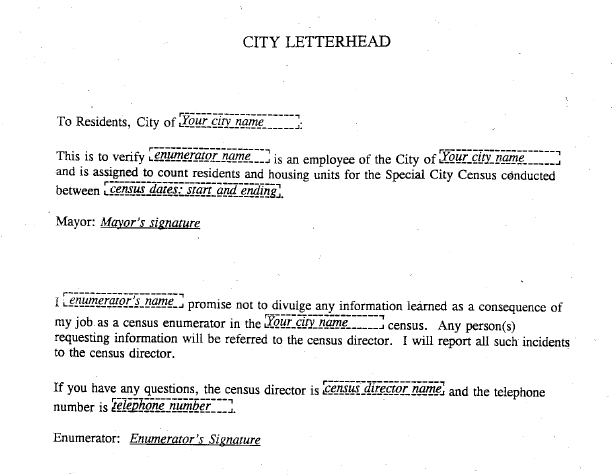 28
[Speaker Notes: Here is an example of a mayor’s letter and enumerator confidentiality agreement. Put both on one page so that it is easy to reference.  This document must contain signatures from the mayor and the enumerator.   In addition, it should also contain the census director’s name and contact information.  

An ID badge can be printed on the document.  Each enumerator gets only one copy of the document.  They cannot make copies, and must turn it in at the end of their employment. 

This document can then be inserted into a window pocket on the first or last cover of the binder the enumerators use to keep the enumeration forms.]
Prepare Publicity
Problems and bad attitudes can be tempered with proper publicity. The following methods have been used effectively in the past:
Newspaper articles
Insert a flyer in utility billing
Electronic bulletin board at road entrances to the census area
Social media
Notifying law enforcement about enumeration plans
29
[Speaker Notes: Problems and bad attitudes can be tempered with proper publicity. The following methods have been used effectively in the past:
Publish an article in local newspapers to lay out the benefits of the annexation.
Insert a flyer of similar information in the utility billing.
You can use an electronic bulletin board at road entrances to the census area.
If your city has a twitter or Facebook account, you should take advantage of those methods to inform the residents.
You should also notify law enforcement about enumeration plans]
Prepare Materials in Other Languages
Certain areas may contain a large non-English speaking population.  If possible, identify those blocks while you are updating the master control map. 
If possible hire enumerators that speak identified languages.  
 Print explanation/informational handouts/door-hangers in applicable languages
 Print Confidentiality Agreement in applicable languages
 Print pre-census publicity in applicable languages
 Have all enumerators carry a copy of alternate language material.
30
[Speaker Notes: Certain areas may contain a large non-English speaking population.  If possible, identify blocks with large groups of non-English speakers while you are verifying the master map. 
You may consider hiring enumerators that speak identified languages.  
You should print Confidentiality Agreement, handouts and door-hangers, and  pre-census publicity in applicable languages.
Have the enumerators carry a copy of alternate language materials when they set out to enumerate those blocks.]
Print and Prepare Field Enumeration Sheet
The Administrator needs to know, and be familiar with, all census forms.  OFM paper forms must be used and can be found on our website at: http://www.ofm.wa.gov/pop/annex/forms/default.asp
For enumeration you need OFM Census Sheet A – Field Enumeration Sheet
Pre-enter the city/town name and year or ordinance number only.
Need one sheet per housing unit, whether occupied or vacant
Do not use any electronic means to collect and store name and address information. Confidentiality cannot be guaranteed.
31
[Speaker Notes: The Administrator needs to know, and be familiar with, all census forms.  OFM paper forms must be used and can be found on our website at http://www.ofm.wa.gov/pop/annex/forms/default.asp

OFM Census Sheet A – Field Enumeration Sheet is to be used in the field.  You can pre-enter the city name, census year and the ordinance number.  Then make copies of the form.  This can save time in the field.
Please note that you should never pre-enter any block number, address, structure type, or housing unit sequence number.  Such information should be collected at the time of interview only.  Pre-listed addresses can be wrong and caused problems and confusion during enumeration.  

Names, addresses, housing information cannot be collected electronically. Confidentiality cannot be guaranteed if electronic files are created since there is no guarantee that the electronic files will be completely deleted.]
Contact Group Quarter Facilities
When a group of unrelated persons live together in a facility, such a living arrangement  is called group quarters (GQ).  Examples of GQ’s include: military barracks, and student dorms. For more details on GQ definitions, please go to the enumerator training.  
The administrator should  locate such facilities prior to the start of the census, preferably during the field check of the master control map.
Then contact the facility and ask them to prepare a list of all residents as of April 1st (for a city census) or as of an annexation effective date.  Ask them to include the facilities' administrator’s name and phone number.
The enumerator will pick up the list of residents as he/she works the block the group quarter facility is located in.
32
[Speaker Notes: When a group of unrelated persons live together in a facility, such a living arrangement  is called group quarters (GQ).  Examples of GQ’s include:  prison, military barracks, and student dorms. For more details on GQ definitions, please go to the enumerator training.
The administrator should  locate GQ facilities prior to the start of the census, preferably during the field check of the master control map.
Then contact the facility and ask them to prepare a list of all residents as of April 1st (for a city census) or as of an annexation effective date.  Ask them to include the facilities' administrator’s name and phone number.
The enumerator will pick up the list of residents as he/she works the block the group quarter facility is located in.]
Contact Large Multi-Unit Structures and Gated Communities
All large multi-unit structures should be contacted, preferably prior to the census.
Contact the appropriate management.
Explain census activities.
Ask that a list of vacancies be prepared for the approximate date the enumerators are scheduled to come through the block.
Explain the difference between “occupied” and “rented”.
You can never share the census information with the managers under any circumstance. 
For gated communities, make arrangements to get in over a certain period to complete the census.
33
[Speaker Notes: For a large apartment complex with many multi-unit structures, the administrator should contact the appropriate management prior to census.  

The purpose is to explain the census activities so that you can get their cooperation.  Specifically you need 
to arrange for a certain period that enumerators can get in,  
and to ask for a list of known vacancies be prepared for enumerators to use. 
In order to get an accurate list, you will need to explain the difference between “Occupied units” and “Rented units”.  See Enumerator Training slide # 9 “Housing Definitions” for details.
You can never share the census information with the managers under any circumstance. 

For gated communities, make arrangements to get in over a certain period to complete the census.]
Contact Other Unique Housing
Contact Shelters/Youth homes/ Hotels Motels in advance
Contact the managers and tell them about the census and its purpose 
Let them know the dates when enumerators are coming.
Ask them to be prepared to provide housing and resident information
Shelters for abused women may not be willing to give names. In these cases, mark “Refused”.
Juvenile group homes are not allowed by law to give names. Be sure to get counts per unit.
Hotels/motels may have units that can be counted as housing units
Make arrangements for homeless encampments. Contact the service agencies that currently work with the homeless in this area for help and advice. 
See the Enumerator training for detailed instructions on how to handle these unique housing.
34
[Speaker Notes: Contact Shelters/Youth homes/ Hotels Motels in advance
Tell the managers about the census and its purpose 
Let them know enumerators are coming and when
Ask them to be prepared to provide housing and resident information
Shelters for abused women may not be willing to give names. In these cases, record “Refused” on the forms.  Juvenile group homes are not allowed by law to give names. Be sure to get total number of residents.
Hotels/motels may have units that can be counted as housing units
See the Enumerator training for detailed instructions on how to handle these unique housing situations.
For homeless encampments, contact the service agencies that work with the homeless in this area for help and advice. The enumerator training has instructions for enumerating individual homeless persons encountered while in the field.]
Prepare a Call Back Form
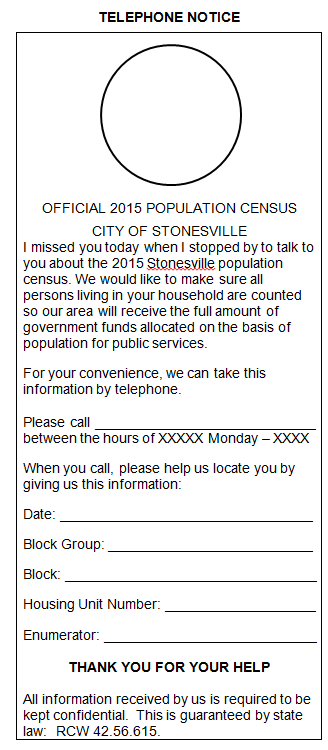 35
[Speaker Notes: If no one is home or the residents refuse to talk at the interview, the enumerator should leave a call back form. This door hanger type is an example for you to consider, but you can create one that fits your area.

The enumerator should pre-fill the lower part of the form with information to identify the housing unit. This information consists of: 
A block group number (or supervisor area number)
A block number
A housing unit sequence number
The enumerator’s name.

On the form, you should explain the census activity.  It should also include a phone number, office hours, and the confidentiality statement.  If residents do call and leave a message with number of persons in the household,  you need to call back in order to screen for legitimate residents in this household.]
Pre-prepared List for Callback
Utility or county assessor’s  records can help determine if the unit is being used. Names from these sources can be used to locate phone numbers for contact purposes only.
Names found via administrative sources should not be used by itself to enumerate the household.  The owner of the house may not be the same as residents who occupy the house.  The homeowners may also have other people (kids, relatives, roommates) living in the household. 
It may take enumerators multiple times before reaching the residents.  If residents are very difficult to reach, the unit may be held for occasional use. Until proven otherwise, it is vacant.
36
[Speaker Notes: Utility or county assessor’s  records can help determine if the unit is being used. Names from these sources can be used to try and locate phone numbers for contact purposes only.
Names found via administrative sources should not be used by itself to enumerate the household.  The owner of the house may not be the same as residents who occupy the house.  The homeowners may also have other people (kids, relatives, roommates) living in the household. 
It may take enumerators multiple times before reaching the residents.  If residents are very difficult to reach, the unit may be held for occasional use. Until proven otherwise, it is vacant.]
Prepare Census Supplies
Each enumerator should take the following materials out in the field:
Photo ID badge
Call back forms
3-ring binders 
Individual confidentiality agreements
Census map (with block and enumeration path identified)
No. 2 Pencils (no pens)
OFM Census Sheet A - Field Enumeration Sheet (with only city, ordinance number/year entered)
Blank paper for recording questions, situations for later conversation with supervisor
37
[Speaker Notes: Each enumerator should take the following materials out in the field:
  Photo ID badge
  Call back forms
  3-ring binders 
Individual confidentiality agreements
Census map (with block and enumeration path identified)
No. 2 Pencils (no pens)
OFM Census Sheet A - Field Enumeration Sheet (with only city, ordinance number/year entered)
Blank paper for recording questions, situations for later conversation with supervisor]
Monitoring Census Progress
[Speaker Notes: Section 3, Monitoring Census Progress]
Monitoring Census Progress
Census progress must be monitored closely and resolve issues and problems immediately
Meet with enumerators daily. 
 Collect all completed forms, including callback sheets. 
 Evaluate completion of the forms.
 Assign the next day’s enumeration areas and work schedule. You can start clearing callbacks as soon as you have them.  All attempted contact should be documented.
Record and update the number of completed units and the number of callbacks by block.
Record progress daily on the master control map.
Keep Field Enumeration Sheets organized by block and by housing unit sequence number. Three-ring notebooks work great for this.
39
[Speaker Notes: Census progress must be monitored closely and resolve issues and problems immediately
Meet with enumerators daily. 
 Collect all completed forms, including callback sheets. 
 Evaluate completion of the forms.
 Assign the next day’s enumeration areas and work schedule. You can start clearing callbacks as soon as you have them.  All attempted contact should be documented.
Record and update the number of completed units and the number of callbacks by block.
Record progress daily on the master control map.
Keep Field Enumeration Sheets organized by block and by housing unit sequence number. Three-ring notebooks work great for this.]
Enumerator Safety
•	Contact the local police to let them know a census is being conducted 
Let them know enumerators will be in the field.  
Provide enumeration dates, the enumeration location, and enumerators’ names.
•	Each enumerator should carry a cell phone and should contact emergency services (e.g. 911) first in case of emergency.
Send enumerators to the field in pairs when there is concern about safety. 
Be sure your enumerators understand safety policies and  procedures
•	Be dressed appropriately for the weather
•	Wear high visibility clothing and bring flashlights for night work. 

IMPORTANT:
Be alert and pay attention to current news. You may not be aware of hazardous situations until the enumerators are in the field.  Be prepared to make adjustments like changing their work location as needed on a moments notice.
40
[Speaker Notes: Administrators can improve enumerator safety by doing the following: 
Contact the local police to let them know a census is being conducted.   Provide enumeration dates, the enumeration location, and enumerators’ names.
•	Each enumerator should carry a cell phone. They may need to contact help in an emergency. 
In an emergency situation enumerators should contact emergency services (e.g. 911) first and then the census administrator second.
Send enumerators to the field in pairs when there is concern about safety. This may be due to hazardous weather, poor roads, high crime or hostility toward the census.
Be sure your enumerators understand safety policies and  procedures
•	Be dressed appropriately for the weather
•	Wear high visibility clothing and bring flashlights for night work. 

IMPORTANT:
Be alert and pay attention to current news. You may not be aware of hazardous situations until the enumerators are in the field.  Be prepared to make adjustments like changing their work location as needed on a moments notice.]
Evaluating Enumerators
Administrator /supervisor should evaluate the enumerators on daily basis. Make assessments in the first couple of days to find and keep those with high performance.  Those who
Submit more completed forms, and fewer refusals,  
Can get better neighbor cooperation
And  have more complete names of residents 
And let go of those unable to do the job, especially as the workload decreases with each day’s progress.
41
[Speaker Notes: Census enumeration is not an easy job. It is not for everyone.  Administrator /supervisor should evaluate enumerators on a daily basis. Make assessments in the first couple days to find and keep those with high performance.  Those who
Submit more completed forms, and have fewer refusals,  
Can get better  neighbor cooperation
And  have more complete names of residents  should be kept.
Let go of those unable to do the job, especially as the workload decreases with each day’s progress.]
Common Mistakes
Underestimate the time required to do a census
Underestimate the number of enumerators needed
Unclear chain of command / responsibilities
Inadequately prepared maps
Inadequate checking of enumerator/supervisor performance
Inadequate checking of census progress
Failure to use pre-census publicity materials
42
[Speaker Notes: With all that needs to be accomplished by an administrator, it is easy to make mistakes or to inadequately prepare.  The most common mistakes that administrators make are:
Underestimating the time required to do a census.  The estimated time should include both the interview and the commute to the next housing unit. The average interview portion lasts about 4 minutes but commute time varies depending on density.
Second, underestimating the number of enumerators needed for a census.  It is easier to lay off enumerators when there are too many than it is to hire and train new personnel during a census.
Third, unclear chain of command.  Not knowing to whom to report issues can lead to confusion and delay on making appropriate decisions. 
Fourth, maps used are not adequately prepared or updated.  This can lead to confusion, double coverage, or missing housing units during canvassing.
Fifth, administrator and/or supervisors do not monitor the census progress closely so that they fail to discover problems in time to resolve them.
Last, failure to use publicity materials can lead residents to question the legitimacy of the Census. The right publicity can reduce hostility and increase cooperation.]
Tabulation and Filing Procedure
[Speaker Notes: Section 4, Tabulation and filing procedure]
Tabulating Census Results
Field Enumeration forms (Sheet A) need to be tabulated. OFM  tabulation forms must be used. Tabulation instructions are included in a separate manual and online training.
OFM’s advice is:
Either do the tabulation yourself
Or have a good enumerator do the tabulation. 
Enumerators should not tabulate their own forms.
44
[Speaker Notes: Once the census is completed, all the field Enumeration forms (Sheet A) need to be tabulated. OFM  tabulation forms must be used.
Tabulation instructions are included in a separate manual and online training.  OFM advises you to either do the tabulation yourself or have a good enumerator do the tabulation.  Enumerators should not tabulate their own forms.]
Submit Census Documentation
All documents are required to be sent to OFM.  These documents include:
All completed Sheet A- Field Enumeration Sheets 
All completed Sheet B Block -Tabulation Sheets 
All completed Sheet C -Block Group Tabulation Sheets 
Sheet D - Summary Tabulation Sheet 
Do not copy Census Sheet A for any reason.
Deliver in person or mail all documentation by a method that has a tracking system. 
Such requirement is to comply with the confidentiality statute. OFM must ensure that all confidential information is destroyed when appropriate. This procedure also protects local governments from public disclosure requests regarding these census records.
45
[Speaker Notes: All census documents are required to be sent to OFM.  These documents include:
All completed Sheet A- Field Enumeration Sheets 
All completed Sheet B Block -Tabulation Sheets 
All completed Sheet C -Block Group Tabulation Sheets 
Sheet D - Summary Tabulation Sheet 

If you decide to utilize the Excel tabulation files, print them and send them in.  Erase, delete the Excel files after OFM has approved the annexation/census.

Reminder: do not copy Sheet As or Field enumeration sheets for any reason.  

When you are ready, deliver in person or mail all documentation by a method that has a tracking system.  With no duplicates, a loss in transit would be disastrous.

OFM must ensure that all confidential information is destroyed when our process is complete. These procedures also protect local governments from public disclosure requests regarding these census records.]
Filing with OFM
Send all documentation to:
Forecasting and Research Division
Office of Financial Management
Room 318
210 11th Ave SW 
P.O. Box 43124 
Olympia WA 98504-3124

If using FedEx, UPS, etc., the zip code is 98501.

If you have questions about a census, census definitions and/or procedures, please contact us at:

Forecasting and Research Division
Pop.annexations@ofm.wa.gov
360-902-0599
46
[Speaker Notes: Send all documentation to:

Forecasting and Research Division
Office of Financial Management
Room 318
210 11th Ave SW 
P.O. Box 43124 
Olympia WA 98504-3124

If using FedEx, UPS, etc., the zip code is 98501.


If you have questions about a census, census definitions and/or procedures, please contact us at:

Forecasting and Research Division
Pop.annexations@ofm.wa.gov
360-902-0599]